Effective use of the pupil premium to raise achievement
Lessons from research
Robbie Coleman (robbie.coleman@eefoundation.org.uk)
18th June 2015
1
Basic hypothesis
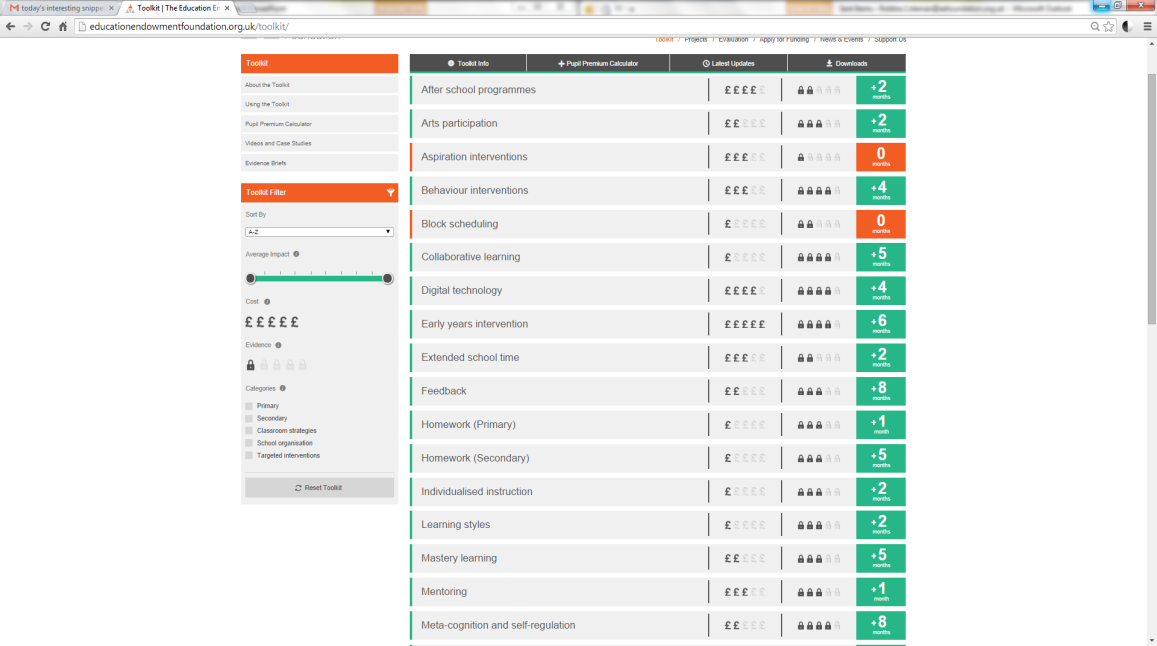 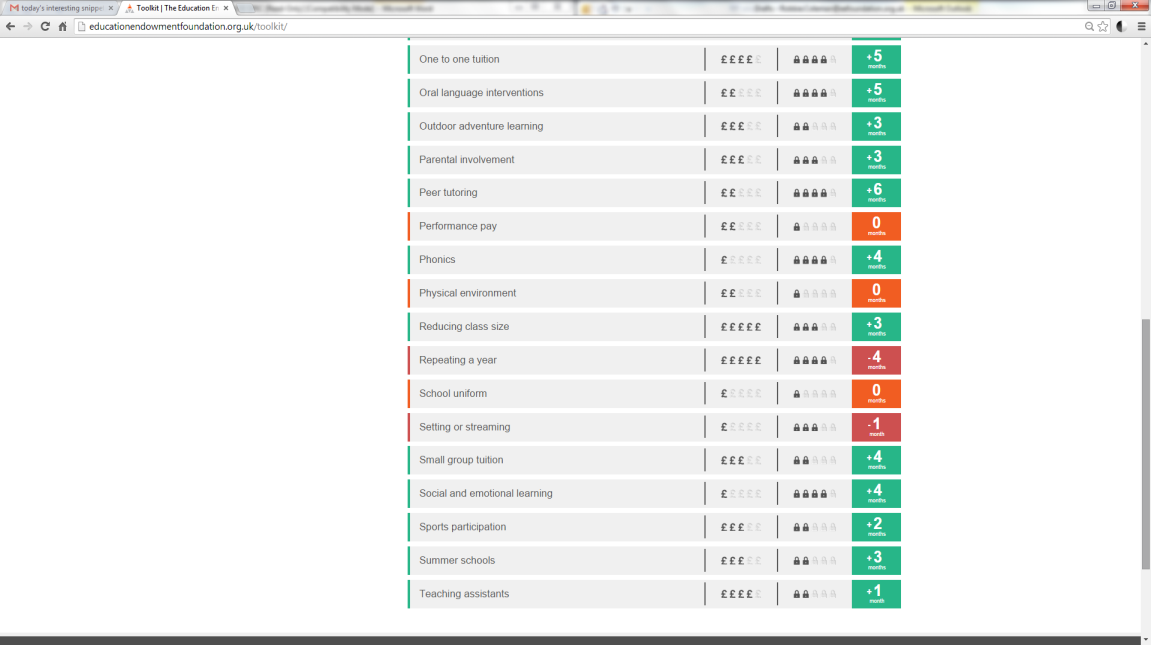 It will be easier to achieve what you want with the Pupil Premium if you have access to information about what has been tried elsewhere.
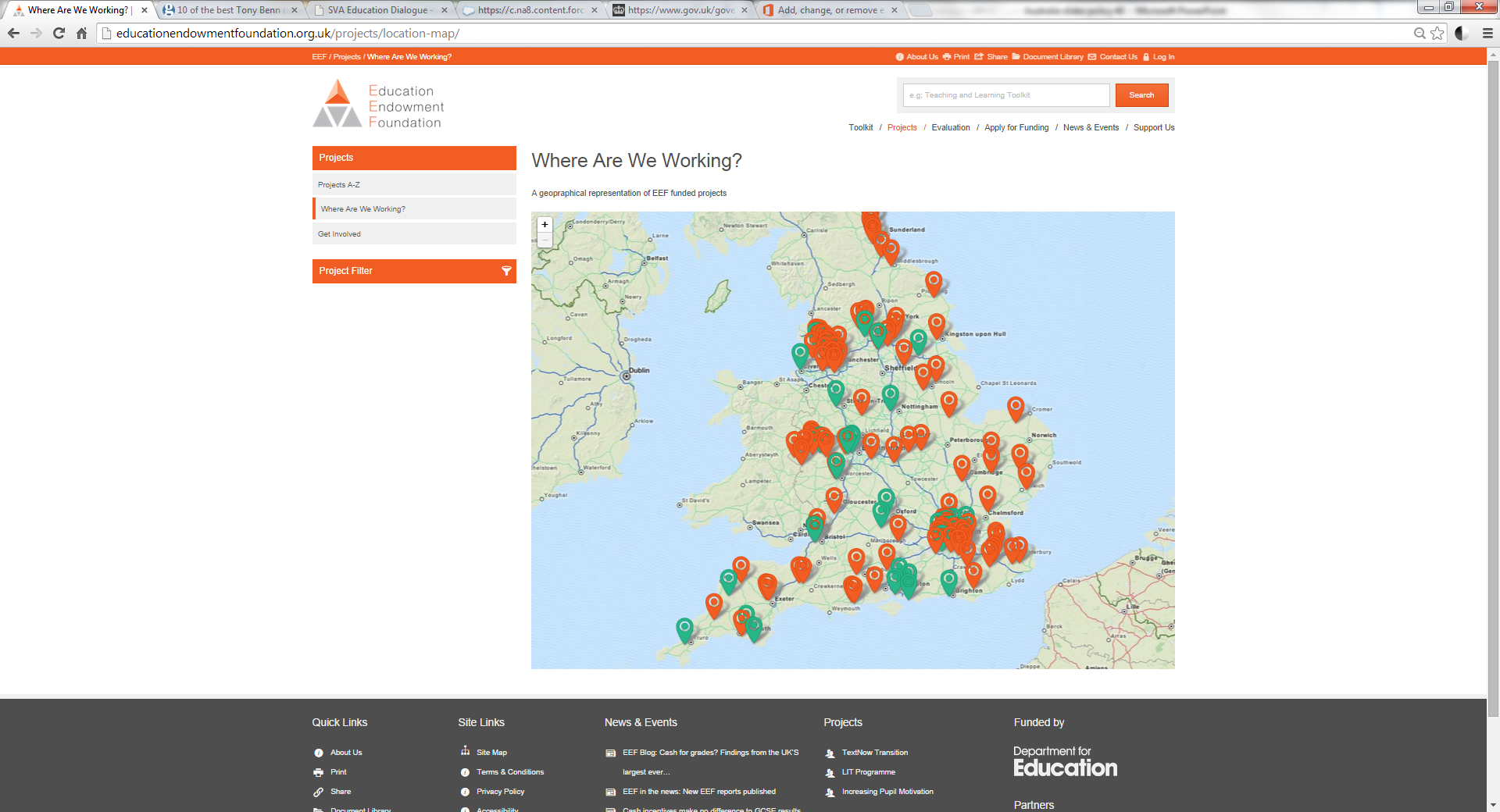 A starting point
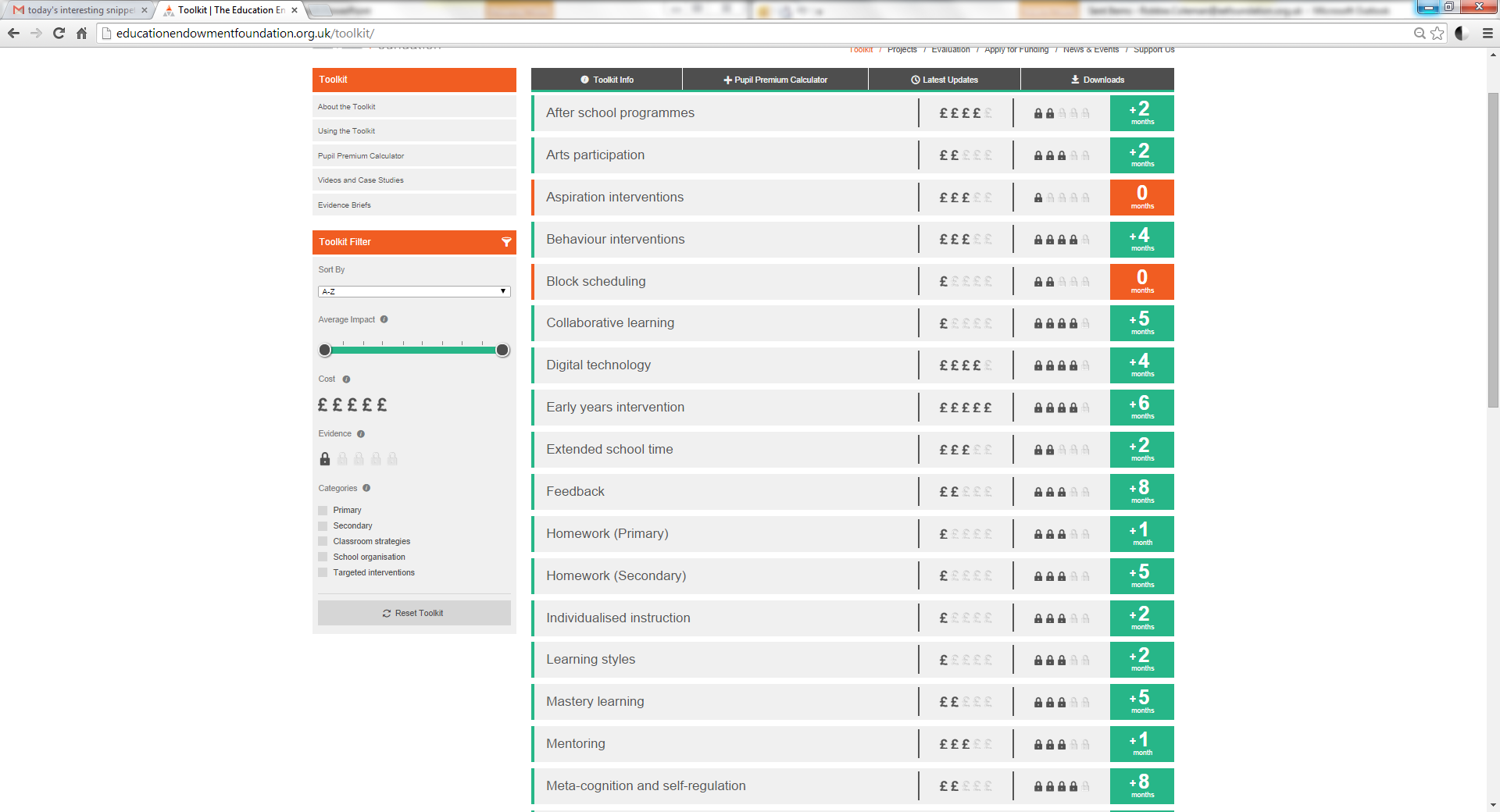 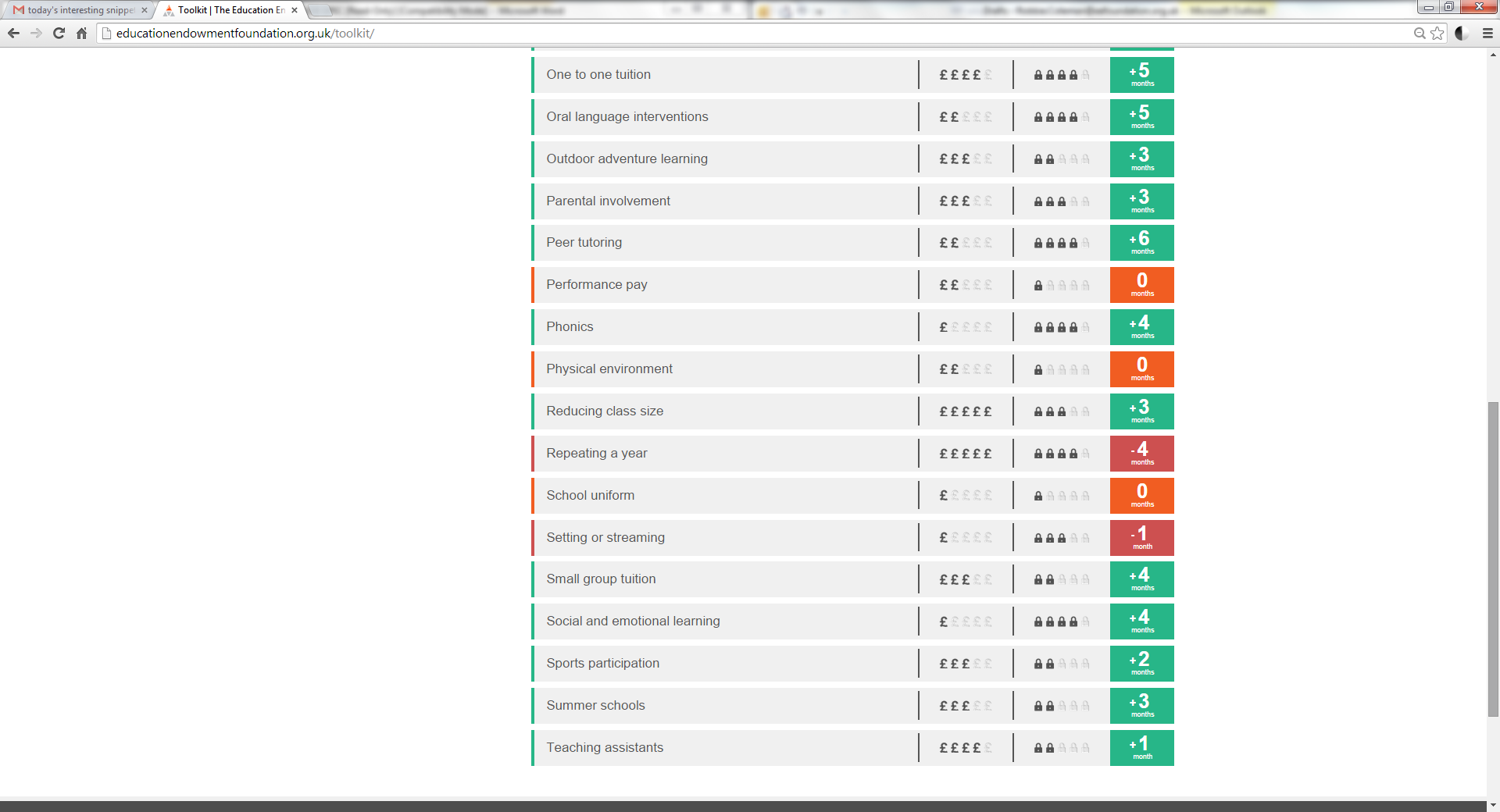 Three rules of thumb
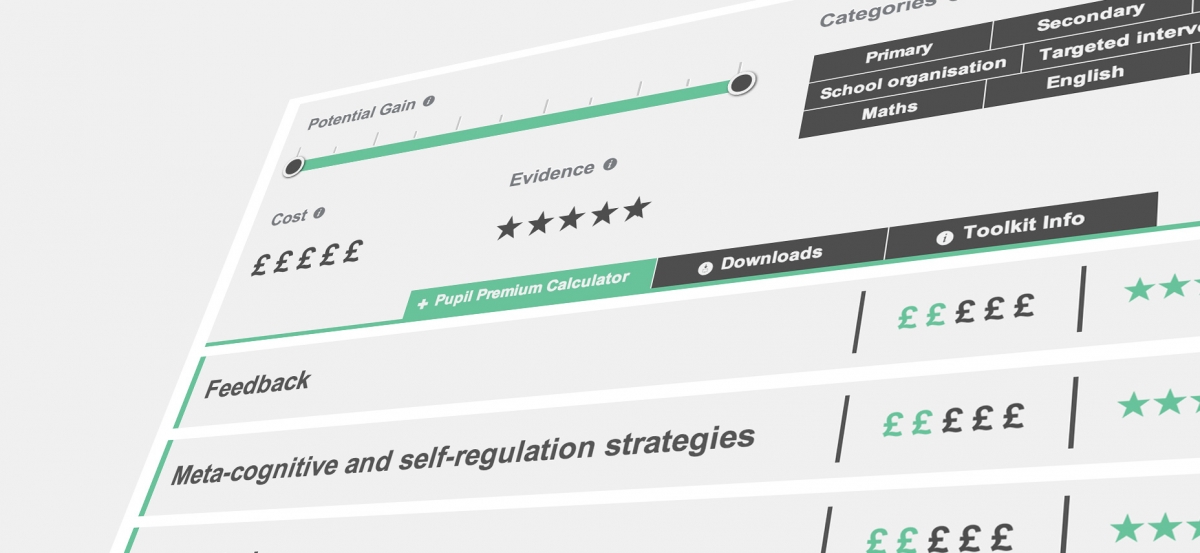 1. Consider what you want to achieve, before turning to the evidence
2. Use the Toolkit as a starting point, then dig deeper
3. Understand the ‘active ingredients’ of implementation
One to one tuition
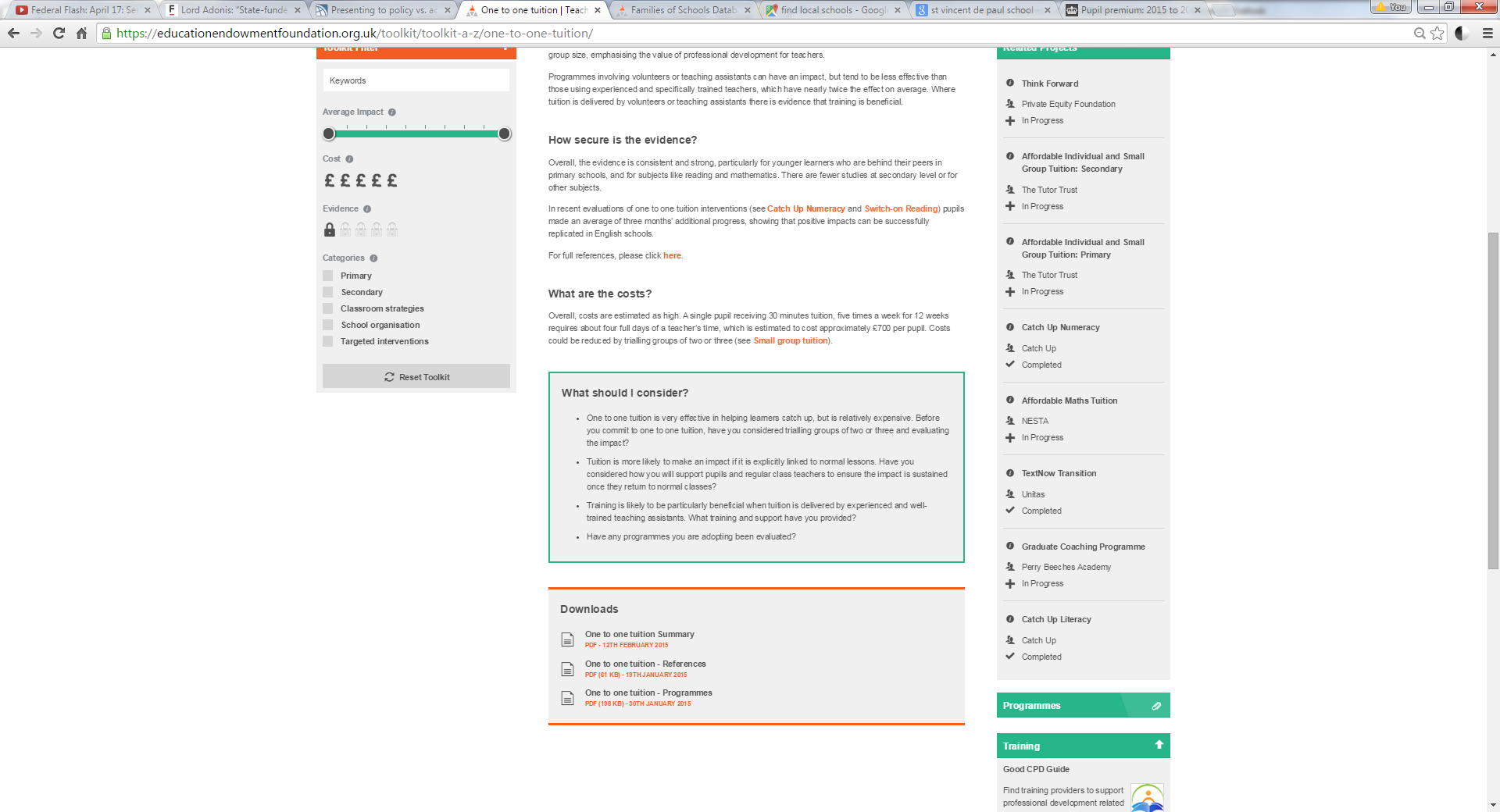 5
Building the evidence
Since 2011 we have funded 100 projects that aim to:
Build on existing evidence.
Generate significant new understanding of what works. 
Be replicable and cost effective.
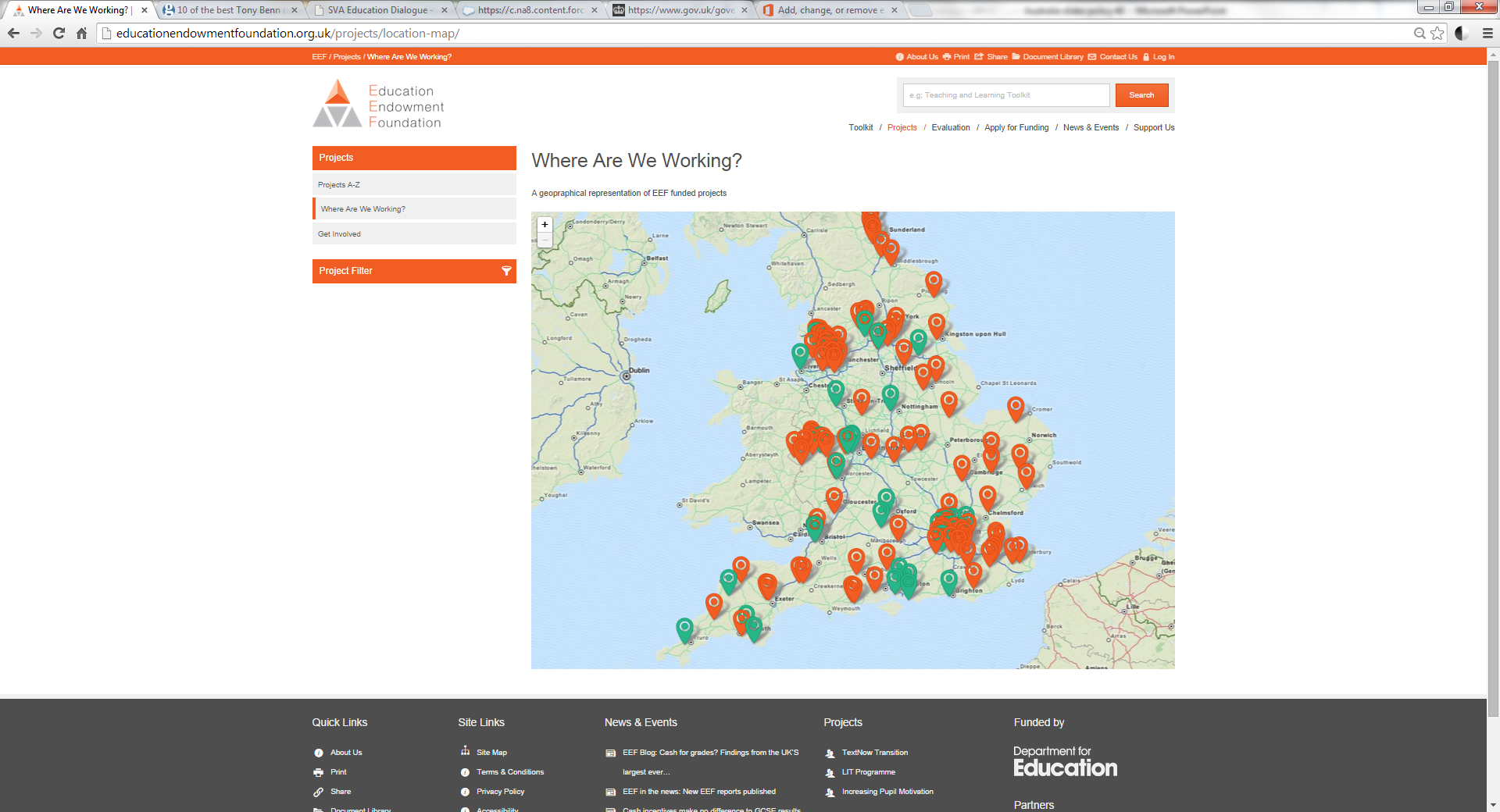 6
Projects by numbers
4,700 schools currently participating in projects
100 projects funded to date
600,000 pupils currently involved in EEF projects
£220mestimated spend over lifetime of the EEF
15 independent evaluation teams
£57m
funding awarded to date
12 funding rounds to date
Projects
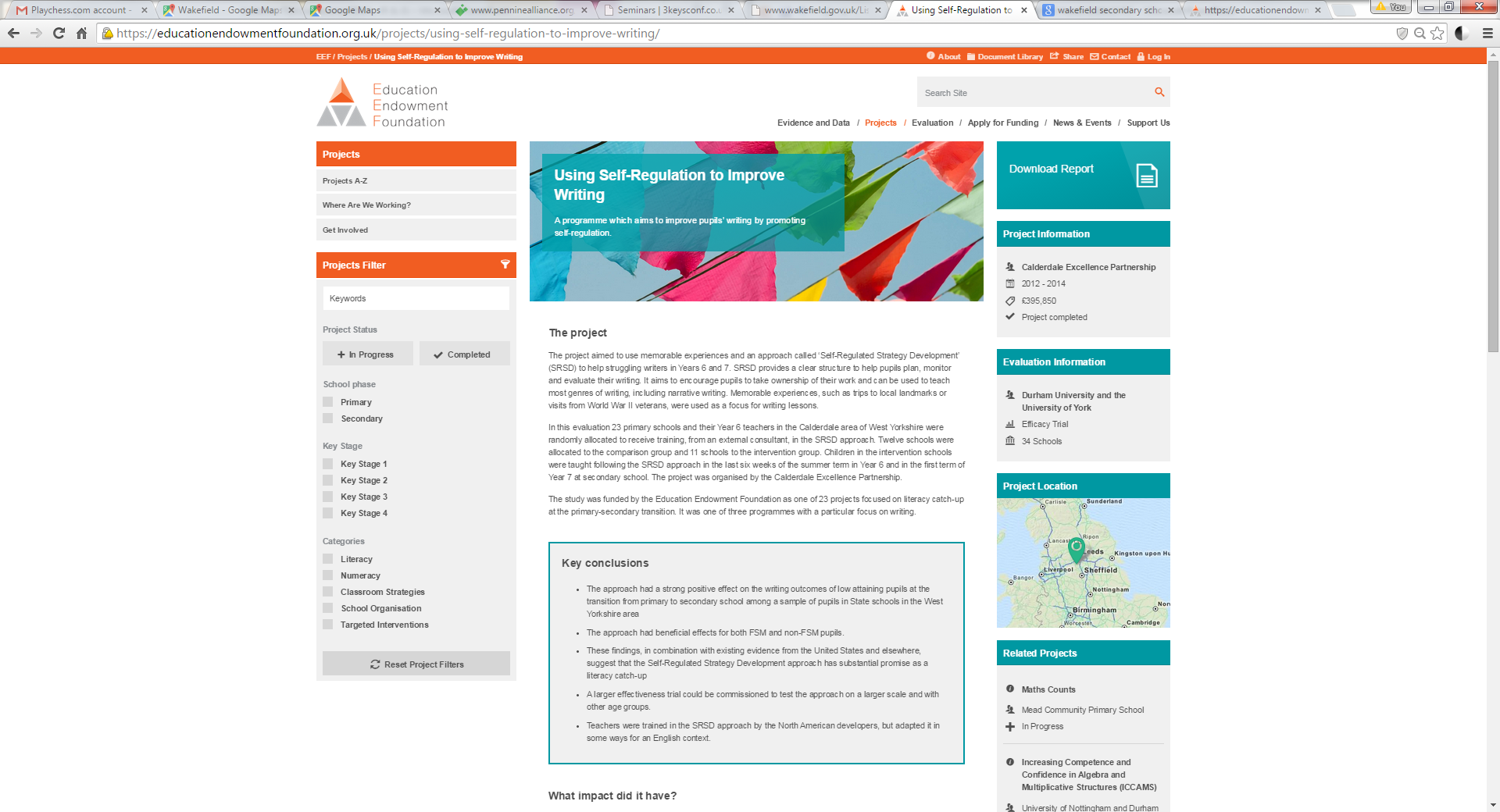 Completed
Thinking, Doing, Talking Science
Mathematics Mastery
Switch-on Reading

To come
Texting parents
Lesson study
School start times
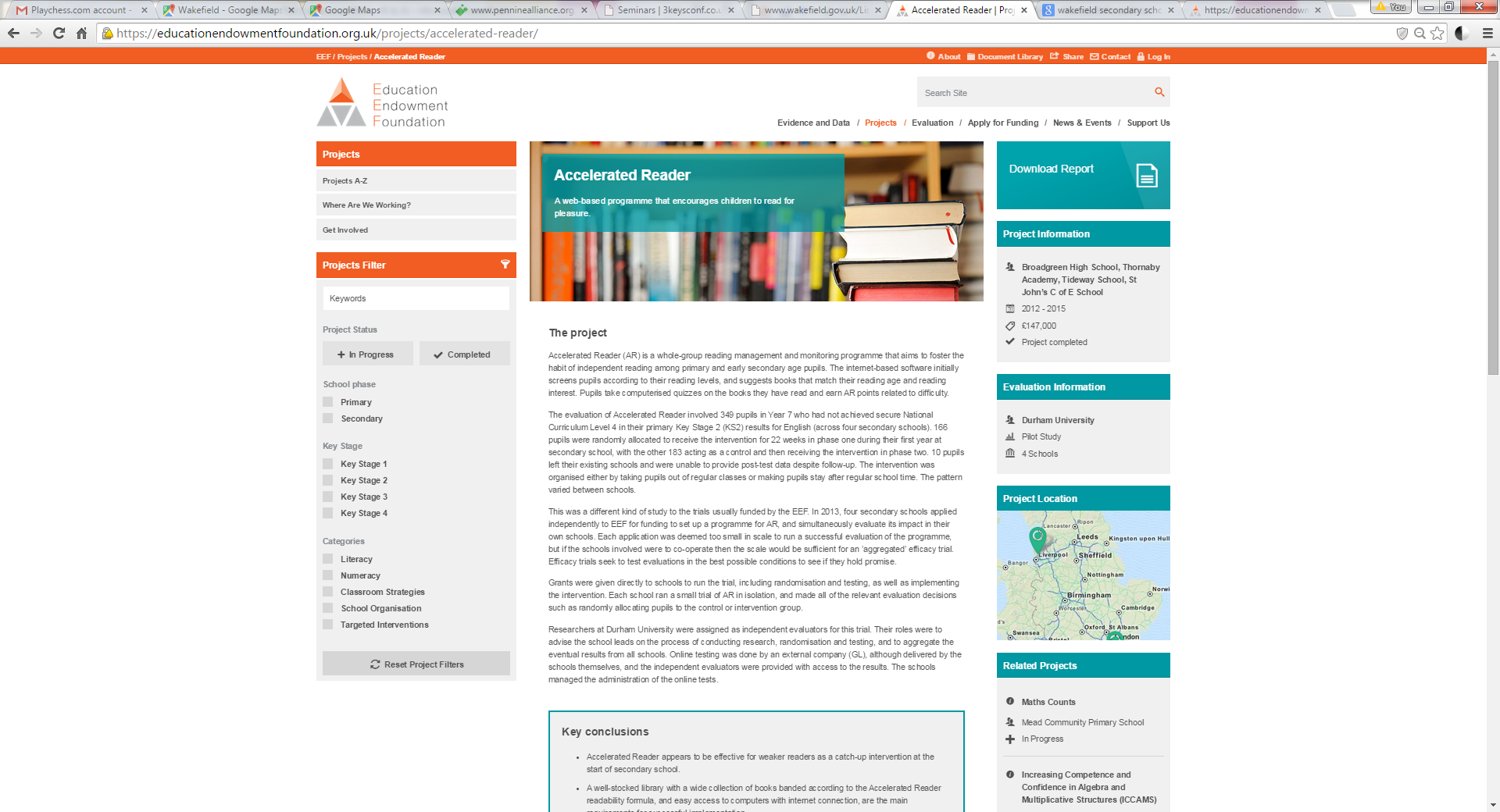 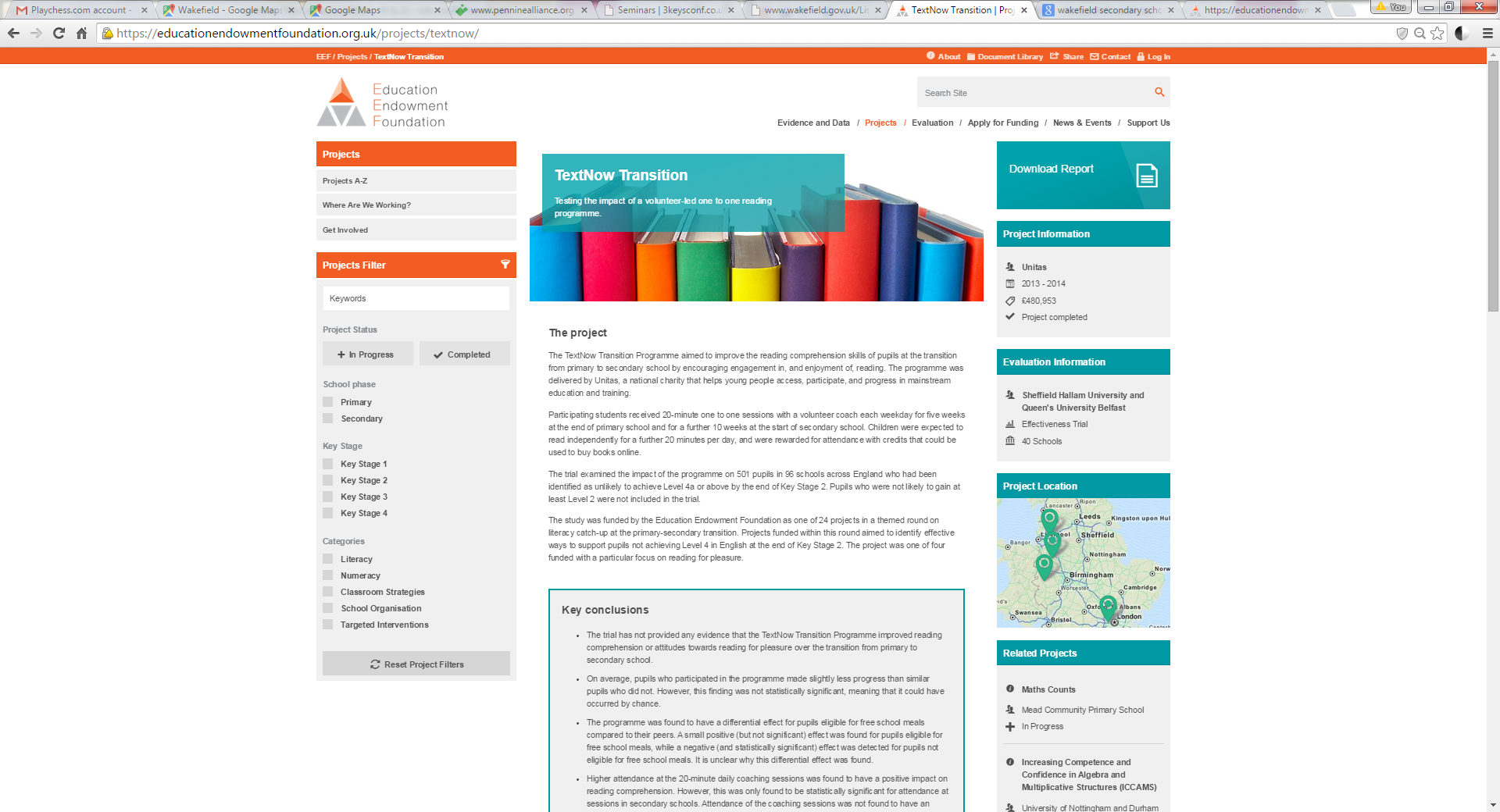 8
Get involved
Several ground-breaking EEF funded trials are looking for schools to work with, contact the organisations below as soon as possible if your school is interested.

The Good Behaviour Game – a classroom management programme: admin@mentoruk.org
 
Secondary schools across the country can sign up now for:
 
Embedding Formative Assessment, with SSAT and Dylan Wiliam: anna.ware@ssatuk.co.uk

Teensleep, with University of Oxford - Testing the impact of later start times and sleep education: christopher-james.harvey@ndcn.ox.ac.uk

Best Practice in Grouping Students - Best practice in setting and mixed ability teaching, with King‘s College: groupingstudents@kcl.ac.uk
[Speaker Notes: DIY guide is becoming interactive – October 2014.]